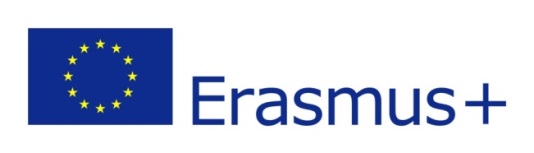 Upper-intermediate level
Sentence transformations with timers
Tento materiál byl vytvořen v rámci projektu „Rozvíjíme profesionální kompetence v evropském rámci“, 2015-1-CZ01-KA101-013311, Erasmus+, školní vzdělávání, který je realizován za finanční podpory Evropské unie.
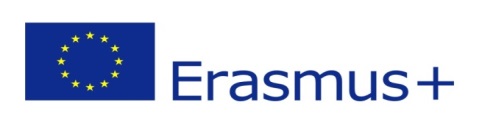 The timer: when ready to transform the sentence, click on the timer for a 1 minute slot.  If 			            finished before then, click the screen again to stop the timer.  SIMPLE!
1 minute
Individually, write down the missing words (between 3 and 6) and then compare with your group.  Discuss the options you have and choose the best answer and why.  Continue with the quiz and check answers at the end of each set of 5 questions.
End
Tento materiál byl vytvořen v rámci projektu „Rozvíjíme profesionální kompetence v evropském rámci“, 2015-1-CZ01-KA101-013311, Erasmus+, školní vzdělávání, který je realizován za finanční podpory Evropské unie.
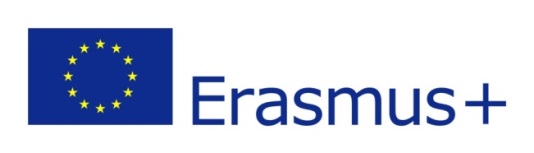 Mauro says he prefers to do his homework on his own.
1
RATHER
Mauro says that _________________________________
do his homework with other people.
1 minute
End
Tento materiál byl vytvořen v rámci projektu „Rozvíjíme profesionální kompetence v evropském rámci“, 2015-1-CZ01-KA101-013311, Erasmus+, školní vzdělávání, který je realizován za finanční podpory Evropské unie.
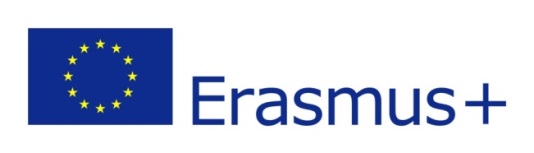 Clara said that she had not seen the missing letter.
2
HAVING
Clara ________________________________ the missing letter.
1 minute
End
Tento materiál byl vytvořen v rámci projektu „Rozvíjíme profesionální kompetence v evropském rámci“, 2015-1-CZ01-KA101-013311, Erasmus+, školní vzdělávání, který je realizován za finanční podpory Evropské unie.
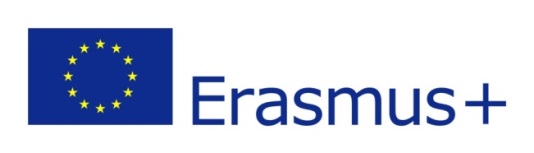 It took Layla five minutes to find her car keys.
3
SPENT
Layla
______________________________________
for her car keys.
1 minute
End
Tento materiál byl vytvořen v rámci projektu „Rozvíjíme profesionální kompetence v evropském rámci“, 2015-1-CZ01-KA101-013311, Erasmus+, školní vzdělávání, který je realizován za finanční podpory Evropské unie.
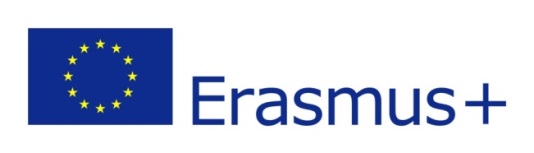 A short meeting of the cast will take place after today’s rehearsal.
4
BY
Today’s rehearsal
_______________________________________ a short meeting of the cast.
1 minute
End
Tento materiál byl vytvořen v rámci projektu „Rozvíjíme profesionální kompetence v evropském rámci“, 2015-1-CZ01-KA101-013311, Erasmus+, školní vzdělávání, který je realizován za finanční podpory Evropské unie.
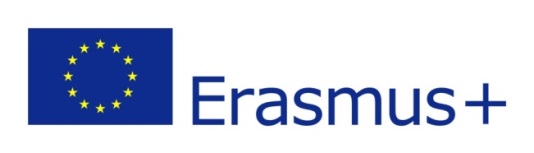 I’ll be happy to show you round the sights of my city when you come to visit me.
5
TAKE
It will be a _______________________________________ sightseeing tour of my city when you come to visit me.
1 minute
End
Check answers 1-5 CLICK HERE
Tento materiál byl vytvořen v rámci projektu „Rozvíjíme profesionální kompetence v evropském rámci“, 2015-1-CZ01-KA101-013311, Erasmus+, školní vzdělávání, který je realizován za finanční podpory Evropské unie.
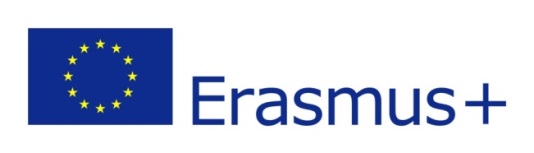 Go to question 6 – CLICK HERE
Answers 1-5
he’d (he would)/ rather not
denied/ having seen
spent five minutes/ looking (searching)
will be /followed by
pleasure/ to take you on (you for) a
Tento materiál byl vytvořen v rámci projektu „Rozvíjíme profesionální kompetence v evropském rámci“, 2015-1-CZ01-KA101-013311, Erasmus+, školní vzdělávání, který je realizován za finanční podpory Evropské unie.
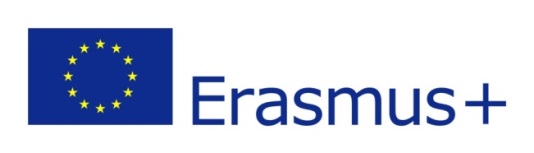 Rousseau painted fabulous pictures of the rainforest although he had never travelled outside Europe..
6
SPITE
Rousseau painted fabulous pictures of the rainforest
_______________________________________ travelled outside Europe.
1 minute
End
Tento materiál byl vytvořen v rámci projektu „Rozvíjíme profesionální kompetence v evropském rámci“, 2015-1-CZ01-KA101-013311, Erasmus+, školní vzdělávání, který je realizován za finanční podpory Evropské unie.
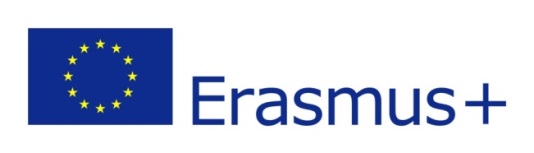 It is thought that one in every five people cannot control how much they spend.
7
UNABLE
One in every five people is thought
_______________________________________ their spending under control.
1 minute
End
Tento materiál byl vytvořen v rámci projektu „Rozvíjíme profesionální kompetence v evropském rámci“, 2015-1-CZ01-KA101-013311, Erasmus+, školní vzdělávání, který je realizován za finanční podpory Evropské unie.
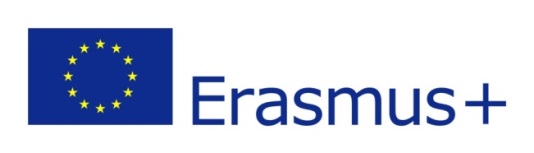 My passport needs renewing because I’m going abroad this summer.
8
GET
I need
_______________________________________ because I’m going abroad this summer.
1 minute
End
Tento materiál byl vytvořen v rámci projektu „Rozvíjíme profesionální kompetence v evropském rámci“, 2015-1-CZ01-KA101-013311, Erasmus+, školní vzdělávání, který je realizován za finanční podpory Evropské unie.
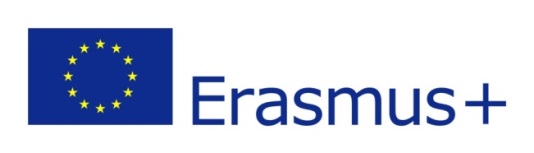 We didn’t stay long at the party because it was very noisy.
9
SO
If 
_______________________________________ noise, we might have stayed longer at the party.
1 minute
End
Tento materiál byl vytvořen v rámci projektu „Rozvíjíme profesionální kompetence v evropském rámci“, 2015-1-CZ01-KA101-013311, Erasmus+, školní vzdělávání, který je realizován za finanční podpory Evropské unie.
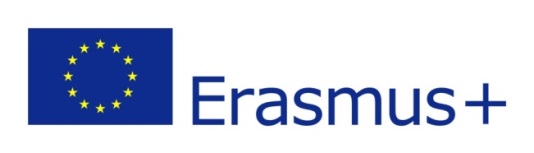 The number of people applying for university grants fell last year.
10
FALL
There
_______________________________________ number of people applying for university grants last year.
1 minute
End
Check answers 6-10 CLICK HERE
Tento materiál byl vytvořen v rámci projektu „Rozvíjíme profesionální kompetence v evropském rámci“, 2015-1-CZ01-KA101-013311, Erasmus+, školní vzdělávání, který je realizován za finanční podpory Evropské unie.
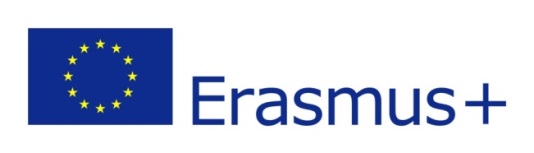 Go to question 11 – CLICK HERE
Answers 6-10
In spite of never having
to be unable to keep
to get my passport renewed
there hadn’t been so much
 was/ had been a fall in the
Tento materiál byl vytvořen v rámci projektu „Rozvíjíme profesionální kompetence v evropském rámci“, 2015-1-CZ01-KA101-013311, Erasmus+, školní vzdělávání, který je realizován za finanční podpory Evropské unie.
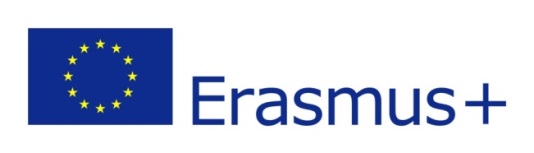 Mr Conrad’s son is becoming quite well-known as an artist.
11
NAME
Mr Conrad’s son is making
_______________________________________ himself as an artist.
1 minute
End
Tento materiál byl vytvořen v rámci projektu „Rozvíjíme profesionální kompetence v evropském rámci“, 2015-1-CZ01-KA101-013311, Erasmus+, školní vzdělávání, který je realizován za finanční podpory Evropské unie.
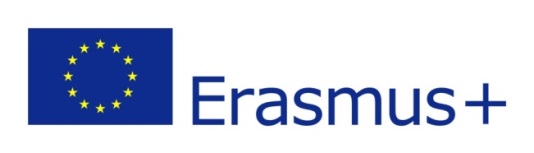 Would you mind helping me carry this heavy box to the car?
12
GRATEFUL
This box is very heavy so I’d 
_______________________________________ help me carry it to the car.
1 minute
End
Tento materiál byl vytvořen v rámci projektu „Rozvíjíme profesionální kompetence v evropském rámci“, 2015-1-CZ01-KA101-013311, Erasmus+, školní vzdělávání, který je realizován za finanční podpory Evropské unie.
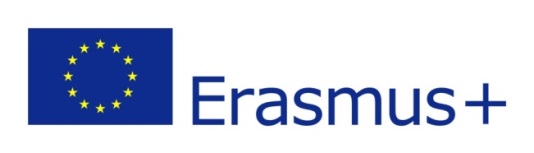 By the time we got to the sale, every book had been sold.
13
SINGLE
By the time we got to the sale, there
_______________________________________ book left.
1 minute
End
Tento materiál byl vytvořen v rámci projektu „Rozvíjíme profesionální kompetence v evropském rámci“, 2015-1-CZ01-KA101-013311, Erasmus+, školní vzdělávání, který je realizován za finanční podpory Evropské unie.
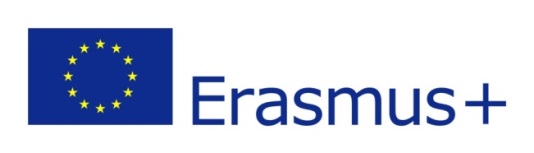 Rosa found it very difficult to persuade her boss to give her a pay rise.
14
GREAT
Rosa had
_______________________________________ her boss to give her a pay rise.
1 minute
End
Tento materiál byl vytvořen v rámci projektu „Rozvíjíme profesionální kompetence v evropském rámci“, 2015-1-CZ01-KA101-013311, Erasmus+, školní vzdělávání, který je realizován za finanční podpory Evropské unie.
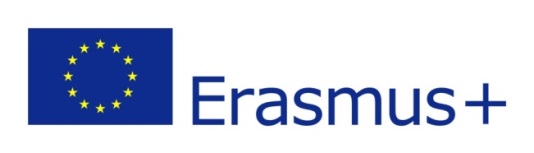 The man claimed that he had been nowhere near the factory at the time of the break-in.
15
TO
The man claimed not
_______________________________________ near the factory at the time of the break-in.
1 minute
End
Check answers 11-15 CLICK HERE
Tento materiál byl vytvořen v rámci projektu „Rozvíjíme profesionální kompetence v evropském rámci“, 2015-1-CZ01-KA101-013311, Erasmus+, školní vzdělávání, který je realizován za finanční podpory Evropské unie.
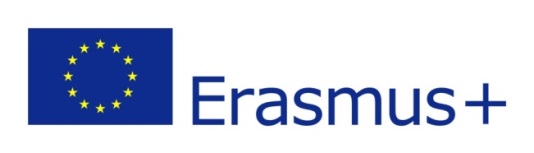 Go to question 16 – CLICK HERE
Answers 11-15
quite a name for
be grateful if you could/ would
wasn’t one/ a single
great difficulty in persuading
to have been anywhere
Tento materiál byl vytvořen v rámci projektu „Rozvíjíme profesionální kompetence v evropském rámci“, 2015-1-CZ01-KA101-013311, Erasmus+, školní vzdělávání, který je realizován za finanční podpory Evropské unie.
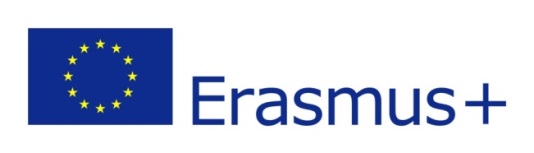 It is essential that this door is kept unlocked.
16
SHOULD
On no
_______________________________________ locked.
1 minute
End
Tento materiál byl vytvořen v rámci projektu „Rozvíjíme profesionální kompetence v evropském rámci“, 2015-1-CZ01-KA101-013311, Erasmus+, školní vzdělávání, který je realizován za finanční podpory Evropské unie.
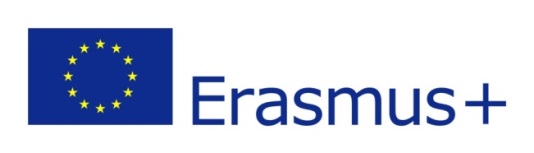 It seems unbelievable that this jewellery is almost a thousand years old when it is so well preserved.
17
HARD
This jewellery is in such good
_______________________________________ believe that it is almost a thousand years old.
1 minute
End
Tento materiál byl vytvořen v rámci projektu „Rozvíjíme profesionální kompetence v evropském rámci“, 2015-1-CZ01-KA101-013311, Erasmus+, školní vzdělávání, který je realizován za finanční podpory Evropské unie.
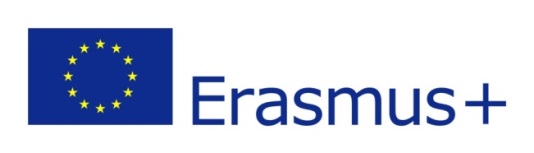 When it comes to punctuality, Fiona really takes after her mother.
18
CONCERNED
As
_______________________________________ Fiona really takes after her mother.
1 minute
End
Tento materiál byl vytvořen v rámci projektu „Rozvíjíme profesionální kompetence v evropském rámci“, 2015-1-CZ01-KA101-013311, Erasmus+, školní vzdělávání, který je realizován za finanční podpory Evropské unie.
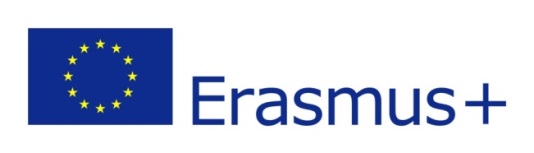 You have to be very patient to work as a primary school teacher these days.
19
DEAL
Working as a primary school teacher calls
_______________________________________ these days.
1 minute
End
Tento materiál byl vytvořen v rámci projektu „Rozvíjíme profesionální kompetence v evropském rámci“, 2015-1-CZ01-KA101-013311, Erasmus+, školní vzdělávání, který je realizován za finanční podpory Evropské unie.
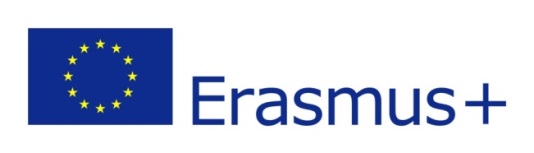 He didn’t understand exactly what was wrong until he read Julie’s letter.
20
ONLY
It
_______________________________________ he read Julie’s letter that he understood exactly what was wrong.
1 minute
End
Check answers 16-20 CLICK HERE
Tento materiál byl vytvořen v rámci projektu „Rozvíjíme profesionální kompetence v evropském rámci“, 2015-1-CZ01-KA101-013311, Erasmus+, školní vzdělávání, který je realizován za finanční podpory Evropské unie.
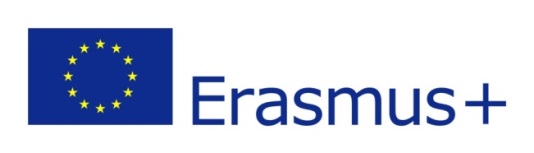 Answers 16 - 20
16) account should this door be	
17) condition it is hard to 
18) far as punctuality is concerned
19) for a great deal  of patience
20) was only when
Tento materiál byl vytvořen v rámci projektu „Rozvíjíme profesionální kompetence v evropském rámci“, 2015-1-CZ01-KA101-013311, Erasmus+, školní vzdělávání, který je realizován za finanční podpory Evropské unie.